Getting Started in Zoom with iOS (iPhone, iPad)
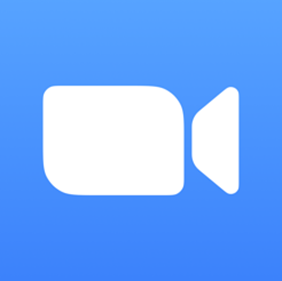 Zoom on iPhone and iPad
Go to the App Store 

Look for  ZOOM Cloud Meetings 4+
Zoom

Download the Zoom App
This app is available only on the App Store for iPhone and iPad.
        It is Free!
This version requires iOS 8.0 or later
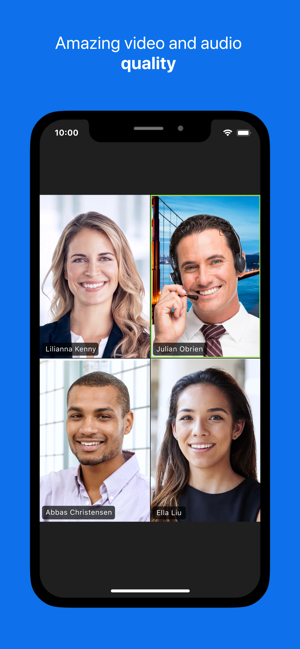 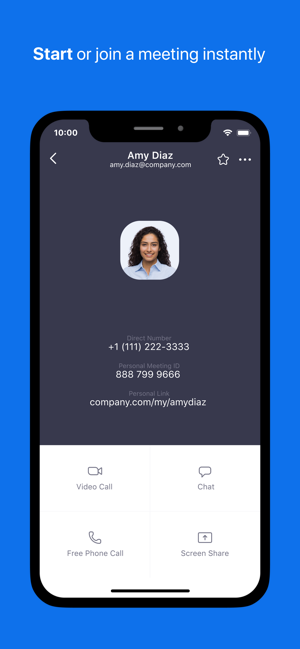 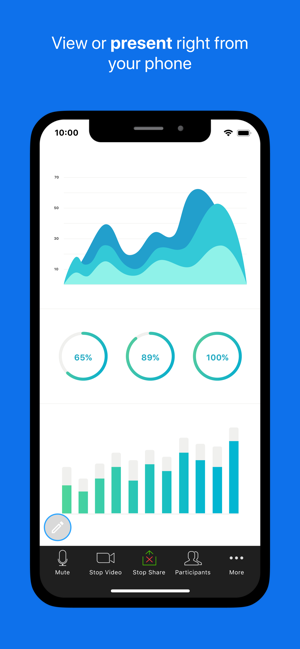 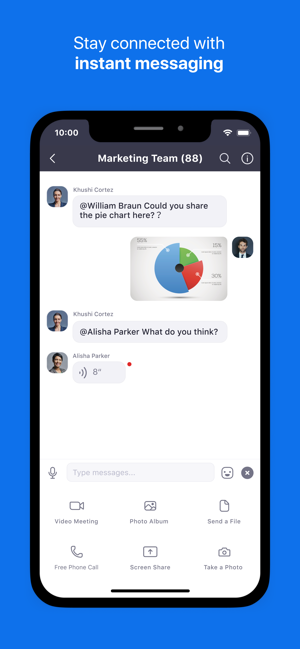 iPhone Screenshots
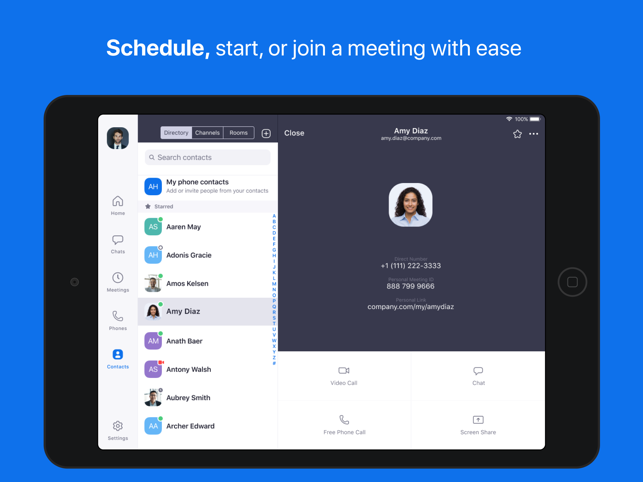 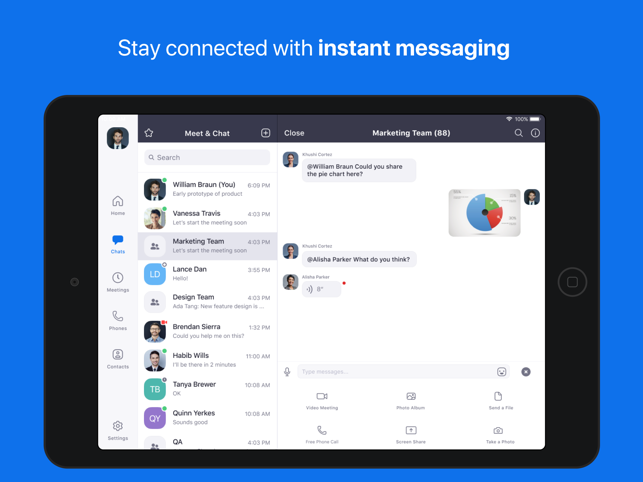 iPad Screenshots
Sign in and Join the Meeting
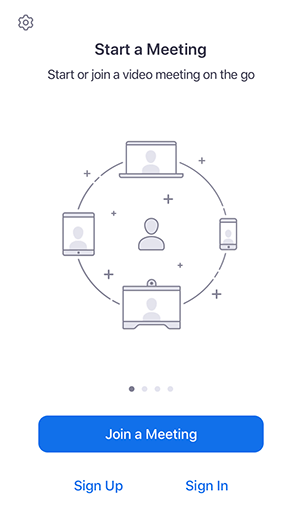 Open the Zoom app and sign into your account to access all features.

You can also join a meeting without signing in. Tap the gear icon to access basic meeting settings if you join without signing in.